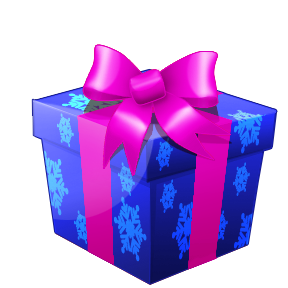 Coupon  Book  

For mom and Dad

FROM  

Bethany
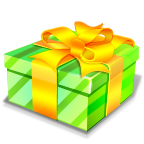 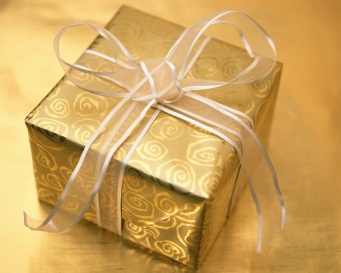 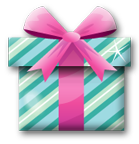 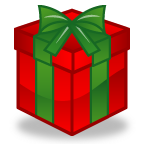 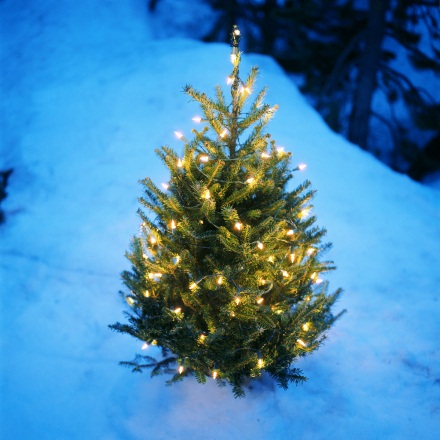 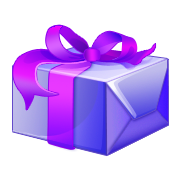 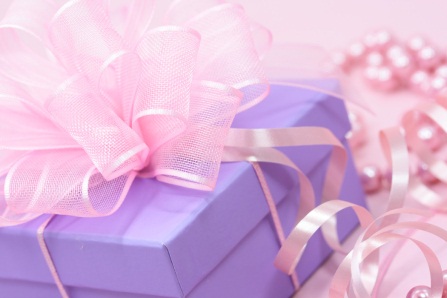 Dot make a mess.
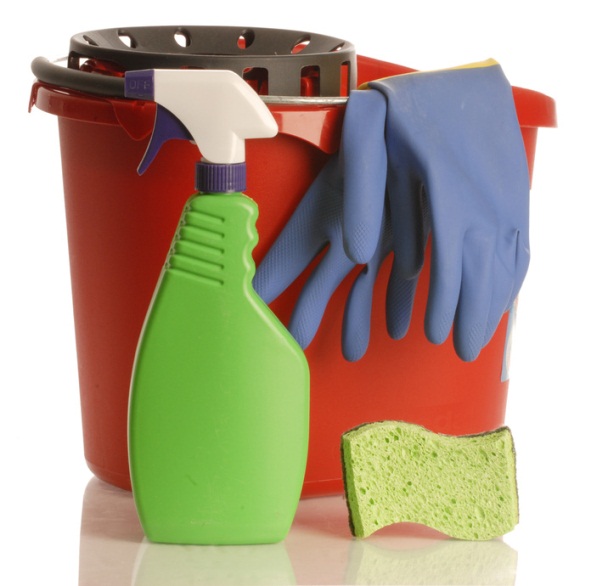 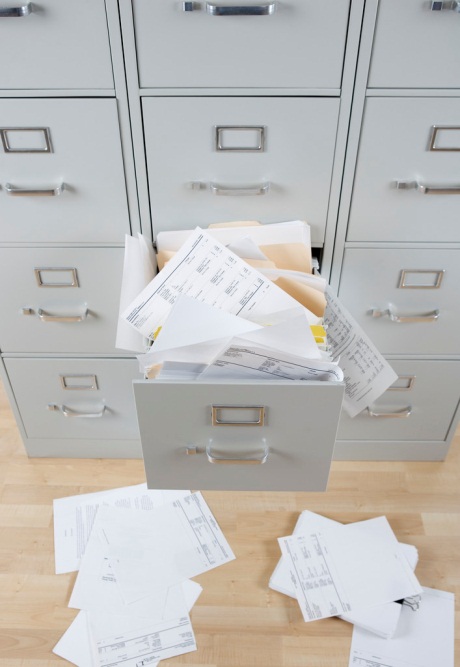 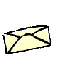 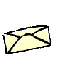 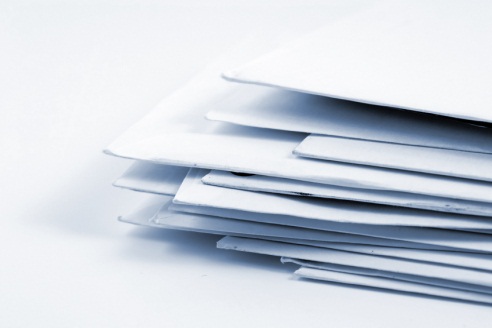 Get the mail for a moth
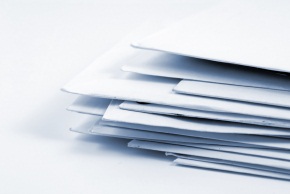 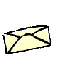 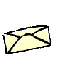 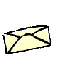 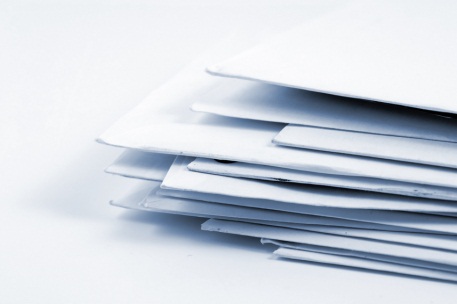 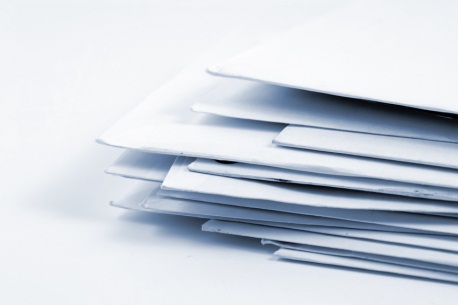 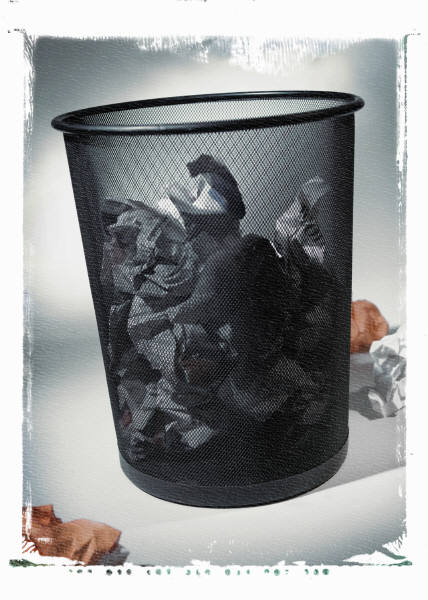 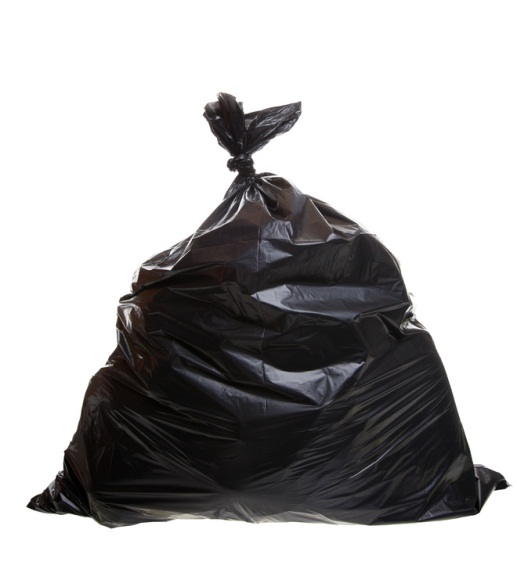 to take out the trash for a week
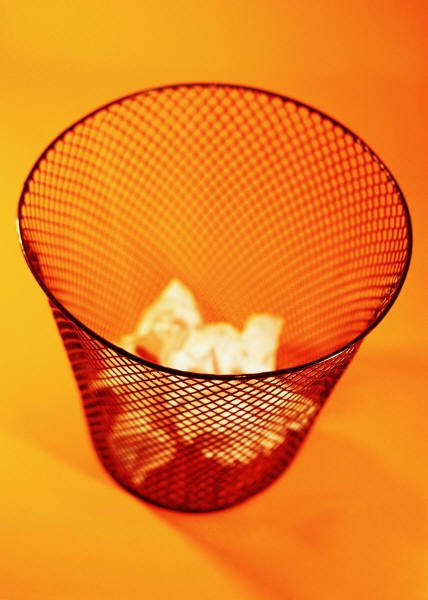